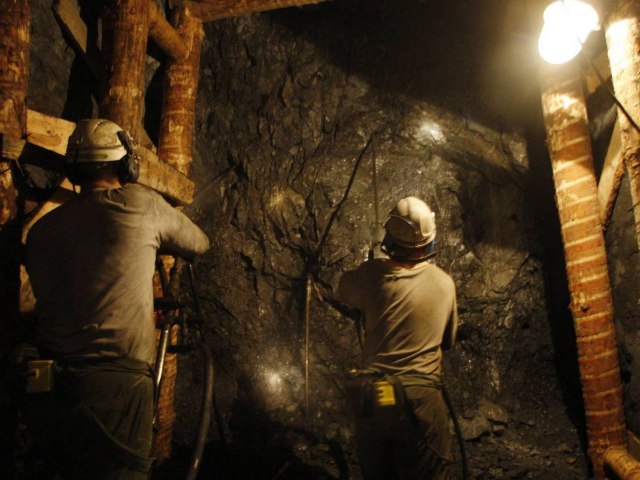 РУДАРСТВО
Индустрија –производна делатност која се бави вађењем руда,производњом енергије и прерадом сировина у  (полу)производ машинским путем
Ексктрактивна индустрија експлоатише руде и производи енергију,а прерађивачка прерађује сировине машинским путем.
ИСТОРИЈСКИ РАЗВОЈ РУДАРСТВА
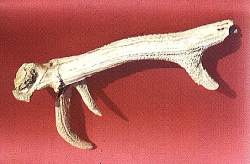 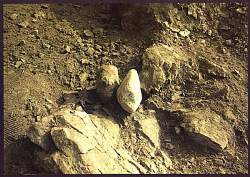 Рудна Глава је рудник- археолошко налазиште из периода пре око 5000 година пре нове ере,најстарији рудник на простору Србије,а вероватно и Европе.
Алатке којима је копана руда бакра,пијук од јелењег рога и батови који су пронађени у руднику
историја рударства
Трагови рударства из времена Илира,Келта,Трачана,Римљана
Успон рударства у време Немањића у средњовековној Србији




Стагнација рударске производње након турских освајања
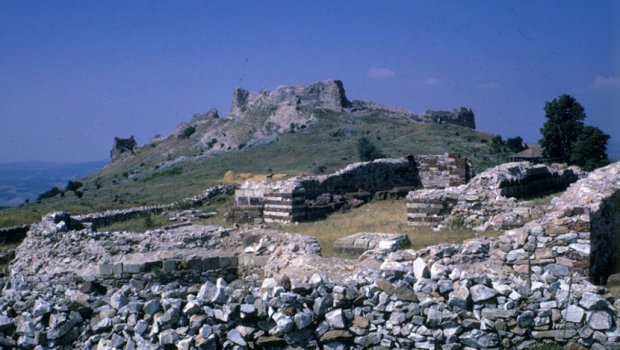 Ново Брдо- наш највећи средњовековни  рударски град  и новац који је кован у њему
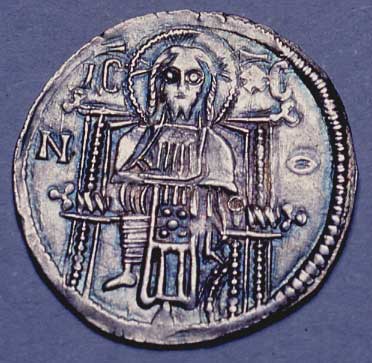 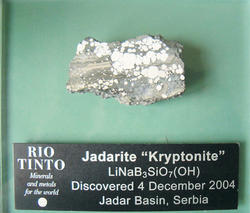 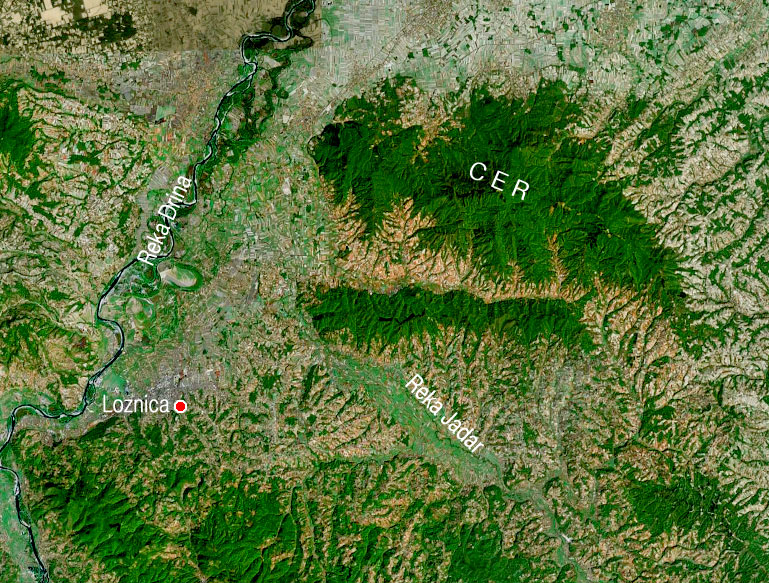 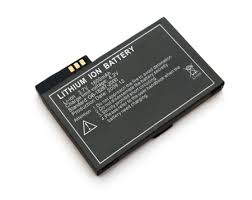 Поновни развој рударства између два светска рата,под контролом страних компанија
Национализација рудника у социјализму
Недовољна улагања у рударство
Транзициони период-истраживање познатих светских компанија
Направљена  база и картирање рудних лежишта од стране наших институција
Рудно богатство Србије је разноврсно
Енергетске сировине минералног порекла
(фосилна горива)
руде
неметали
метали
Енергетски минерали-угаљ,нафта,природни гас
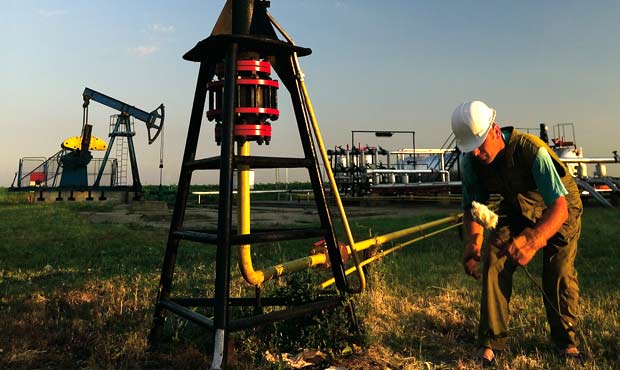 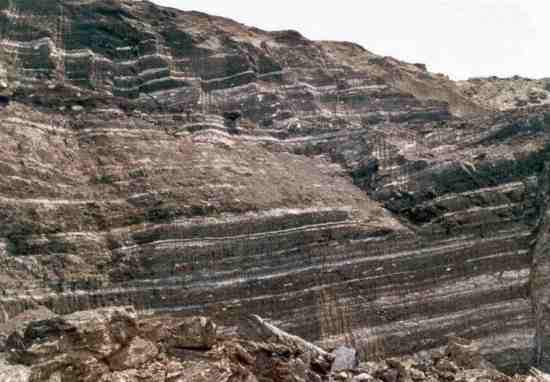 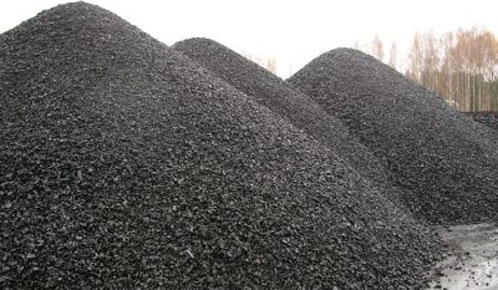 Резерве нафте и природног гаса су мале.Углавном су  у Панонској низији(Банат,север Бачке)а откривена су лежишта у Стигу.
Највише имамо угља мале калоричне вредности-лигнита,који је главна сировина за производњу електричне енергије, а мало мрког и каменог угља.
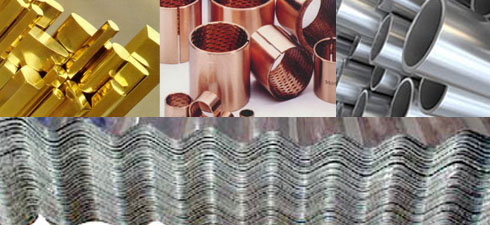 Метали
Црни метали:гвожђе и оплемењивачи челика
Обојени метали:бакар,олово,цинк,боксит,антимон
Племенити метали:злато,сребро,платина,паладијум
Радиоактивни метали:уранијум
Ретки метали:бор
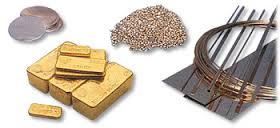 Црни метали
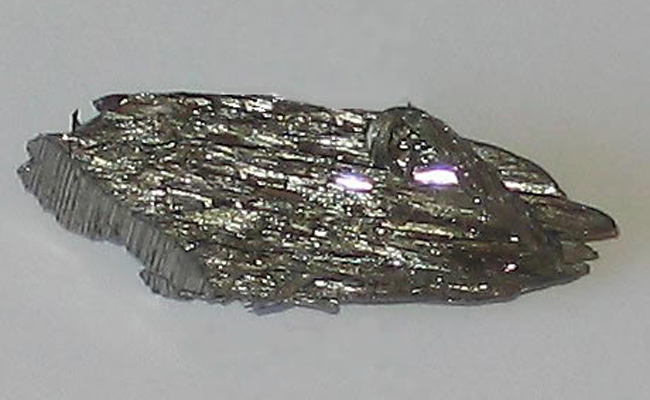 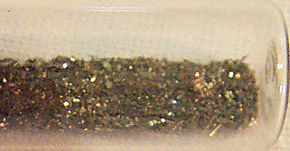 никл
Гвожђе и његове руде
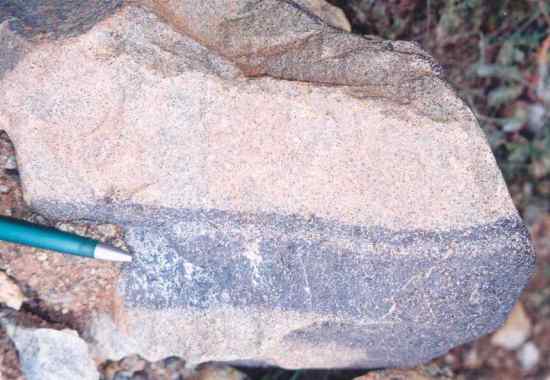 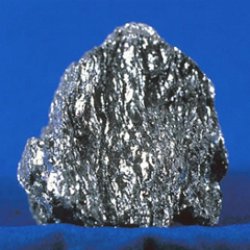 хром
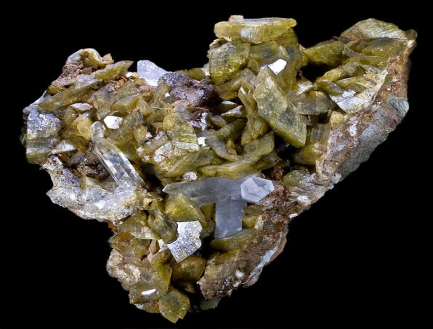 волфрам
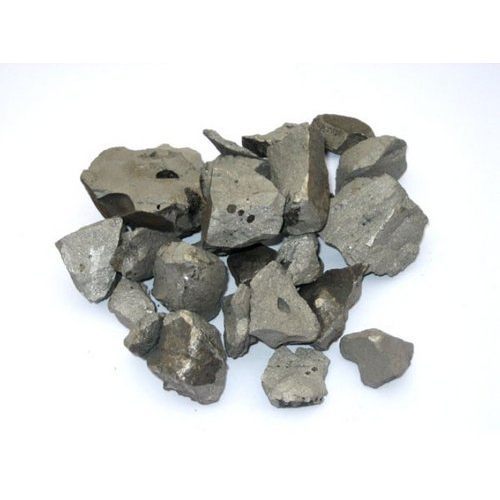 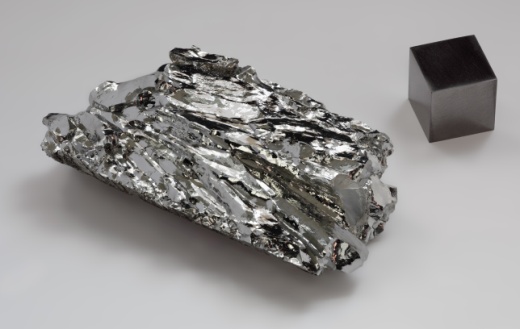 Немамо активне руднике гвожђа због малог процента метала.Новоткривена налазишта на Мокрој гори.
молибден
Обојени  и ретки метали
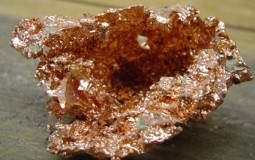 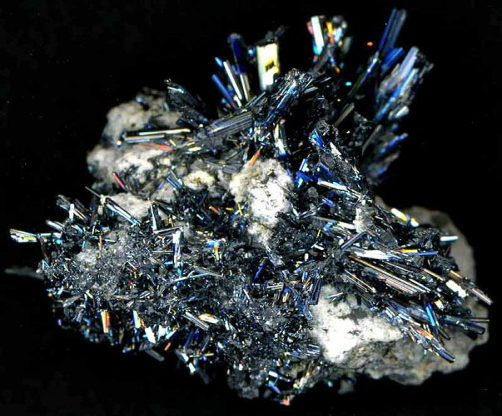 бакар
антимон
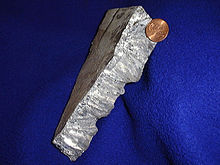 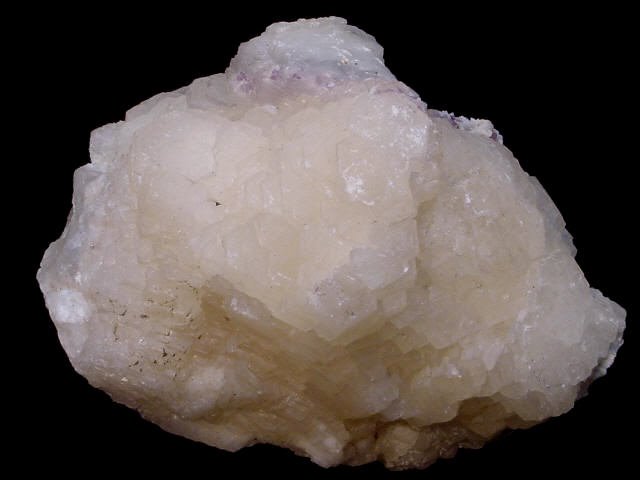 Олово и цинк
бор
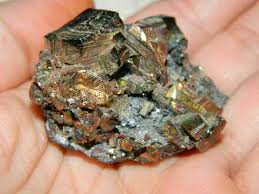 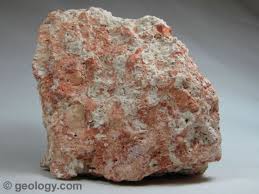 Боксита има у Метохијског котлини,али се не експлоатише
Племенити метали
Злато добијамо из руде,најчешће при при добијању  бакра(примарно налазиште) и  испирањем из златоносних река,највише у источној Србији,Пек,Тимок... (секундарна налазишта).При преради руде бакра добија се платина и паладијум.
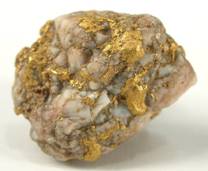 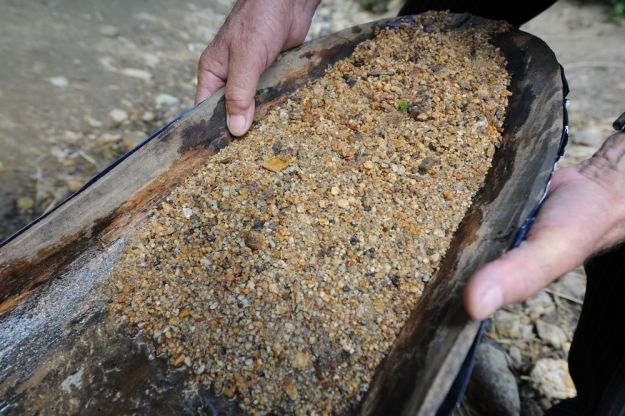 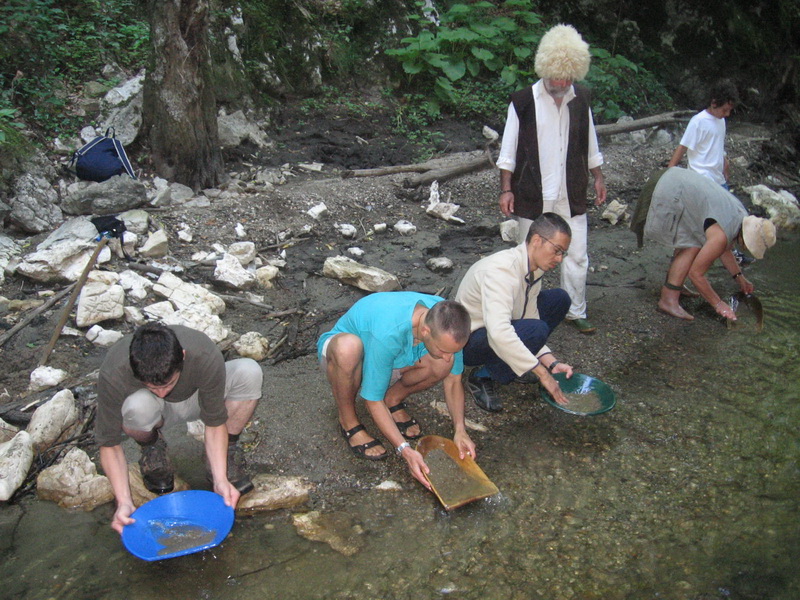 Сребро најчешће добијамо при преради олова и цинка,у Трепчи.
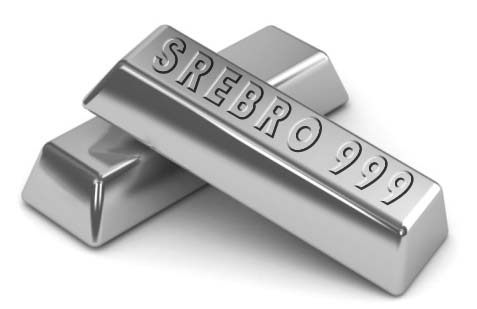 Налазишта злата
Због малог процента метала у руди,многи рудници су затворени.
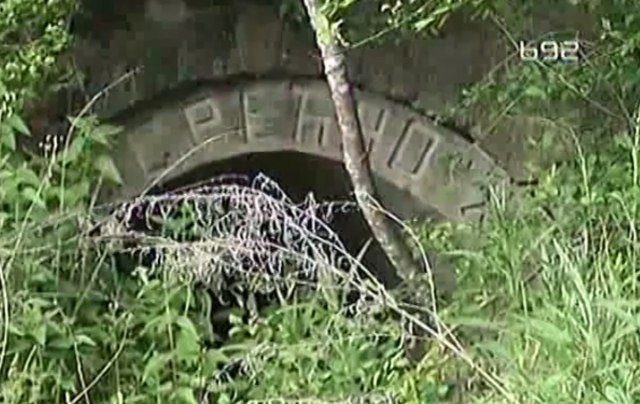 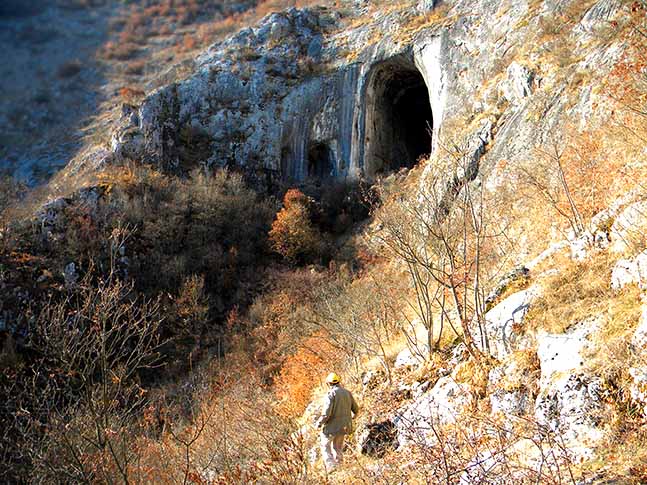 У подручју Авале некада се експлоатисала жива,течни метал.
Напуштени рудник уранијума у подручју Старе планине.
Неметали
1.Магнезит-ватросталне опеке
2.Азбест-ватростални материјал
3.Каолин-ватростална керамика,
Електропорцулан
4.Цементни лапорац-цемент
5.мермер,гранит-грађевински камен
6.Кварцни песак-индустрија стала
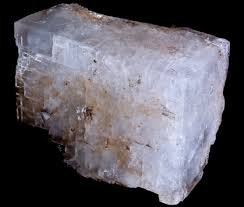 1
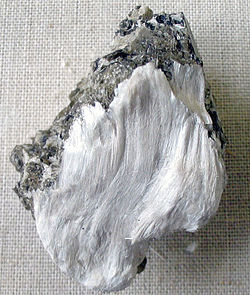 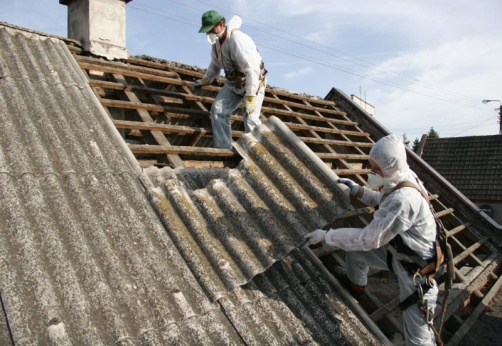 2
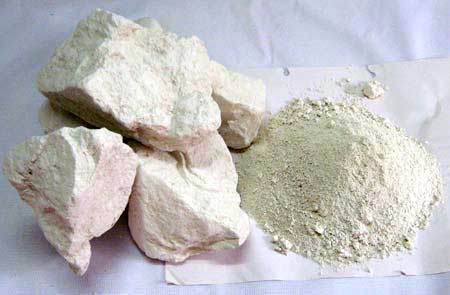 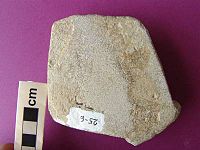 3
4
Кварц,грађевински камен мермер,гранит,кречњак
6
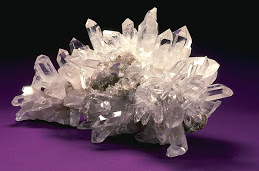 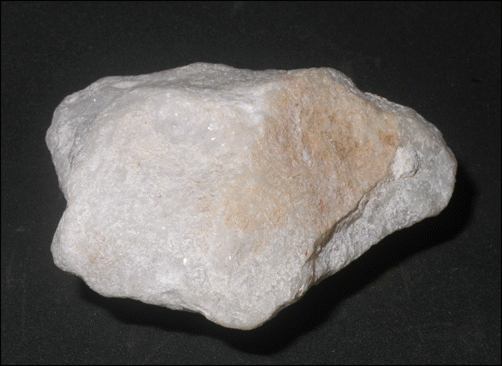 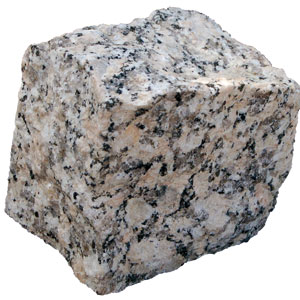 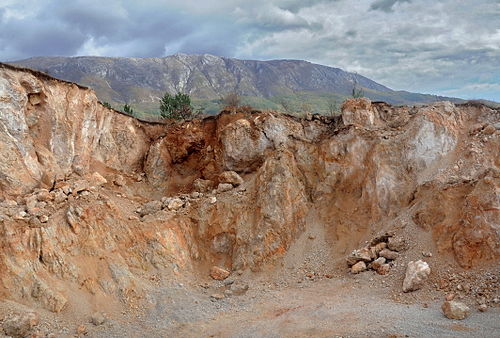 Из штампе